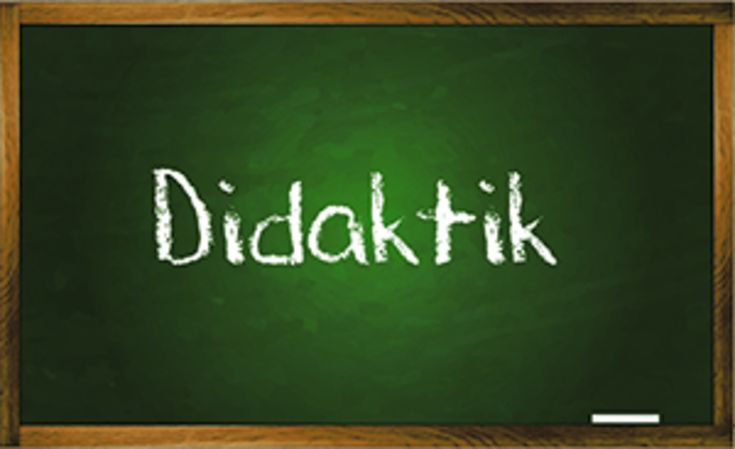 Johannes Köck  koeck@mail.muni.cz
SoSe2019
3. Einheit 
29. 03.  2019
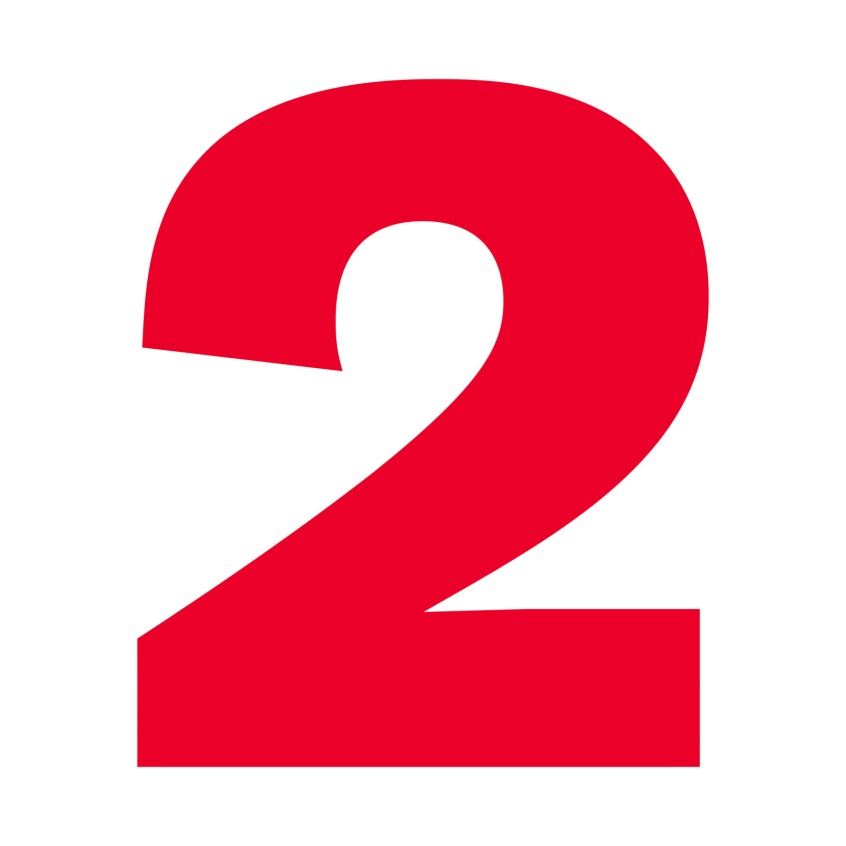 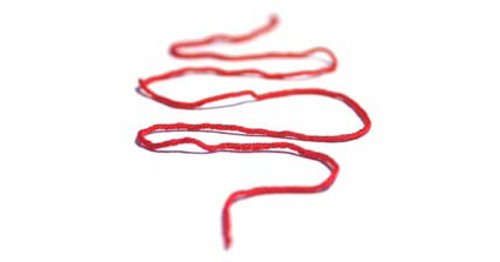 Heutige Einheit
Verbesserung/Besprechung der Hausaufgabe 
Wiederholung (Planung Unterricht)
Beenden: Fertigkeit Lesen
Literaturdidaktik
Besprechen Teilnahme Tagung (6. April)
Zitronen-Herzenstexte (Didaktisierungsvorschläge)
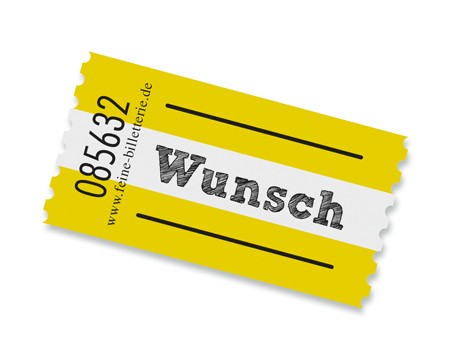 Wünsche
- Motivation- Literaturdidaktik (heute)- Film im Unterricht- Grammatikvermittlung- Wortschatzvermittlung- Fertigkeiten (Lesen)(heute)- Methoden des Fremdsprachunterrichts- Lehrwerkanalyse- Fehlerkorrektur- Stundenplan – Aktivitäten (Wiederholung)
Wiederholung
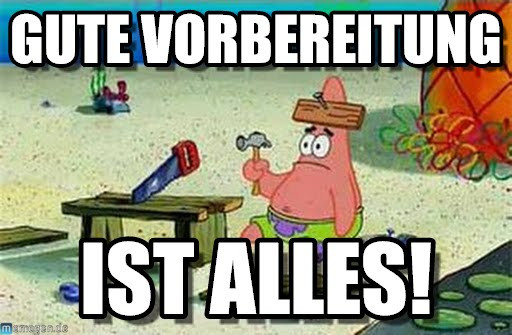 Exkurs: Stundenplanung
Institutionelle Vorgaben
Lehrplan – Curriculum
Lehrsituation
Prüfungsbestimmungen
TeilnehmerInnenzahl
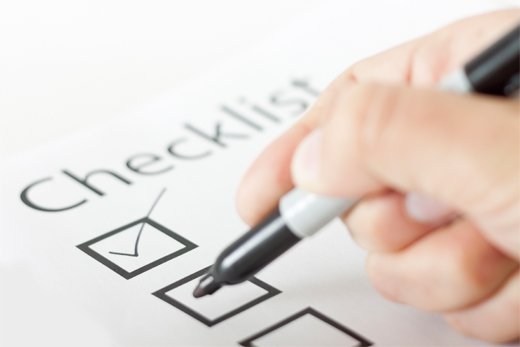 Pädagogische Zielsetzungen
Selbsttätigkeit 
Selbstbestimmung
Interaktion
Binnendifferenzierung
Dokumentation
    Lernfortschritt
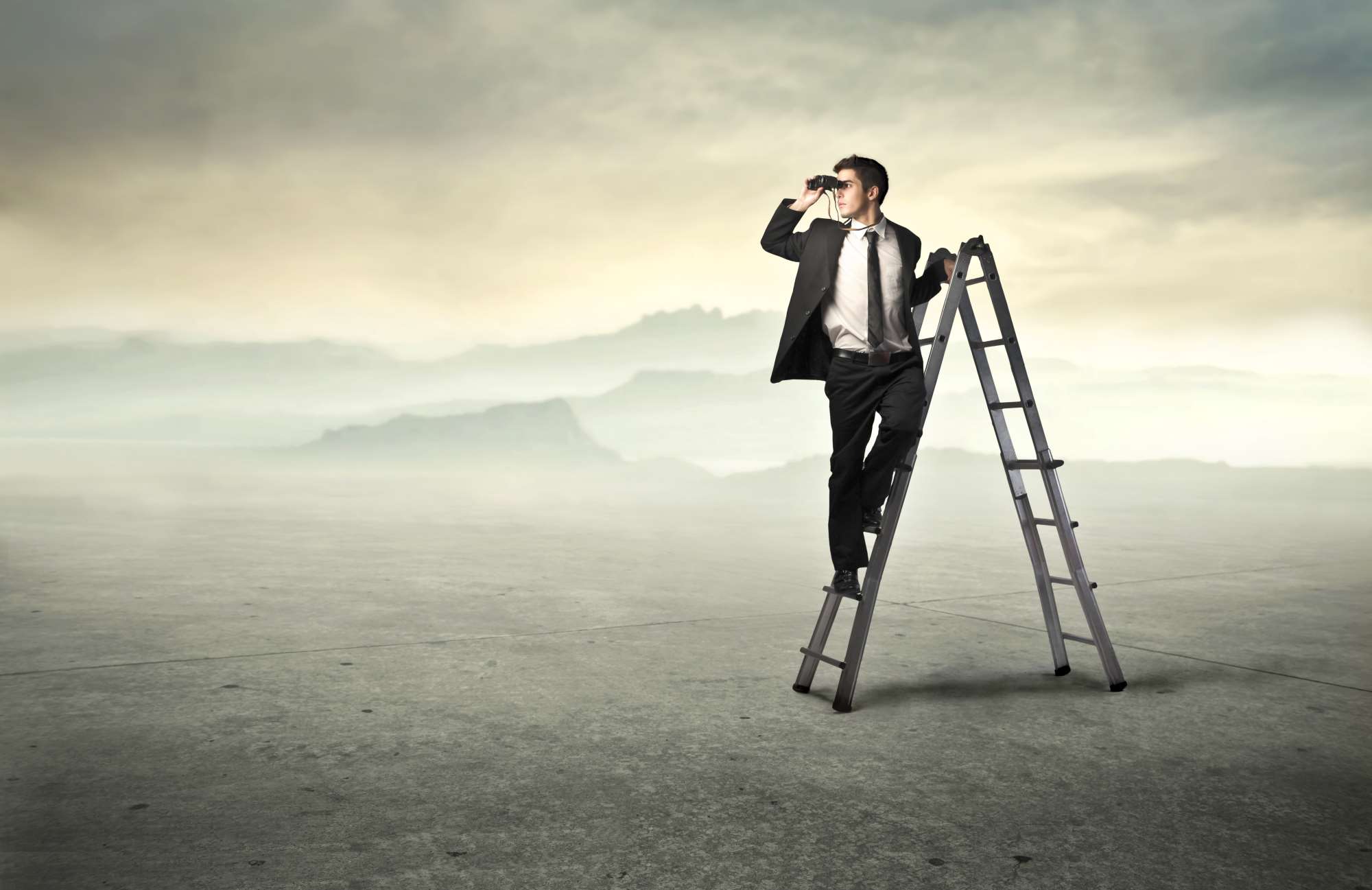 LERNZIELE -LERNZIELBEREICHE
Die TN können in einem Restaurant etw. bestellen (Fertigkeiten)
Die TN wissen, wann bei den Wechsel-Präpositionen ‚in’ und ‚auf’ der Dativ bzw. der Akkusativ verwendet werden (Kenntnisse)
Kenntnisse Die TN zeigen Bereitschaft, die eigene Vorstellungs- und Erfahrungswelt (durch Beschäftigung mit anderen Kulturen zu modifizieren. (Haltungen)
Lernziele beziehen sich auf
Fertigkeiten, d.h. die Lernenden sollen nach der Unterrichtseinheit etwas können, was sie vorher noch nicht konnten.
Kenntnisse, d.h. die Lernenden sollen nach der Unterrichtseinheit etwas wissen, was sie vorher noch nicht wussten.
Haltungen, d.h. die Lernenden sollen nach der Unterrichtseinheit etwas fühlen oder wollen, was sie vorher noch nicht fühlten oder wollten.
Grob- Feinziele
Feinziele (erlauben eine eindeutige Bestimmung)
Beispiel 1: Die Lernenden können drei verschiedene Grußformen beim Begrüßen und drei Grußformen beim Verabschieden nennen

Beispiel 2: Die Lernenden können diese Grußformen pragmatisch korrekt verwenden
Hausaufgabe
Formulieren Sie EIN Grobziel und ZWEI Feinziele zu folgenden Themen:Nach dem Weg fragen (A1)Akkusativ (A1)Wohnen (A2)Perfekt (A2)Beruf (B1)Umwelt (B1)
Spannungsverhältnis
Besteht zwischen welchen Punkten (2-er Gruppen)???
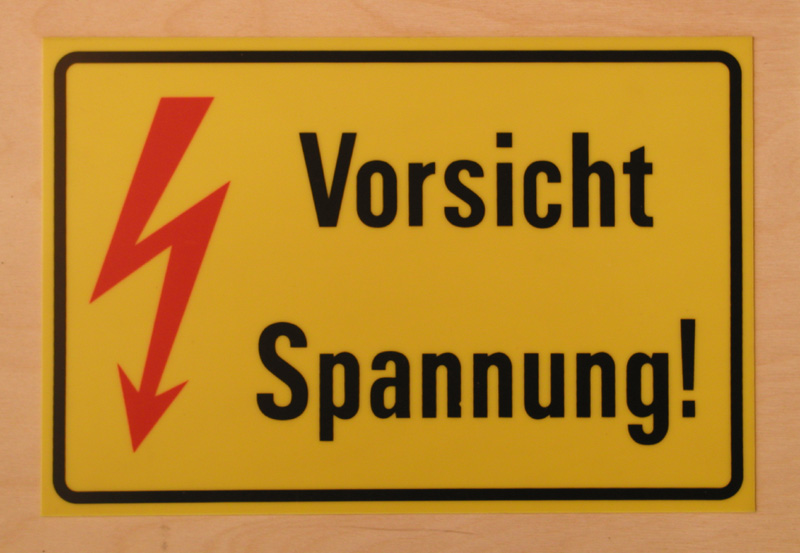 Planung                                                          Spontanität
Kreativität                                                      Festlegung
Entscheidung durch Lehrende                     Lernende
Zielorientierung                                              Prozessor.
Stoff im Vordergrund              Lernende im Vordergrund
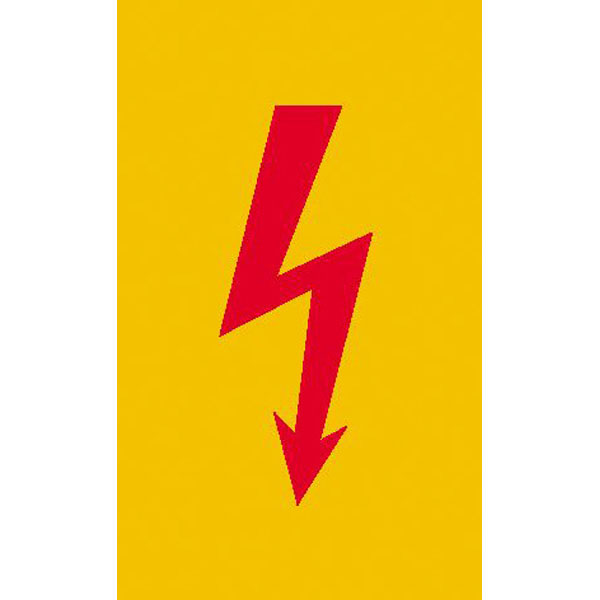 Wahrnehmen und Lesen
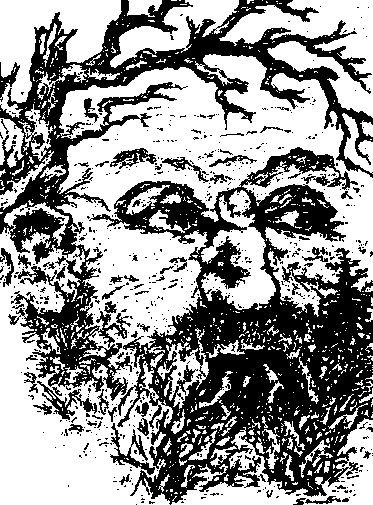 WISSENSGRUNDLAGEN FÜR DAS VERSTEHEN

Weltwissen
Kenntnis des Sprachsystems: Sprachwissen 
Kenntnis des sprachlichen Kontextes: was wurde früher gesagt, was wird noch gesagt?
Persönliches Wissen: Kenntnis der Situation(Umgebung, Personen)
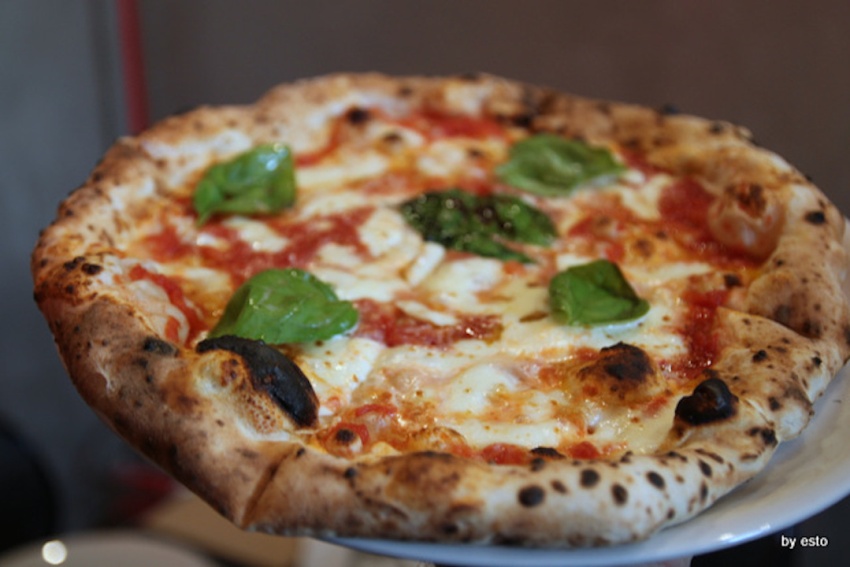 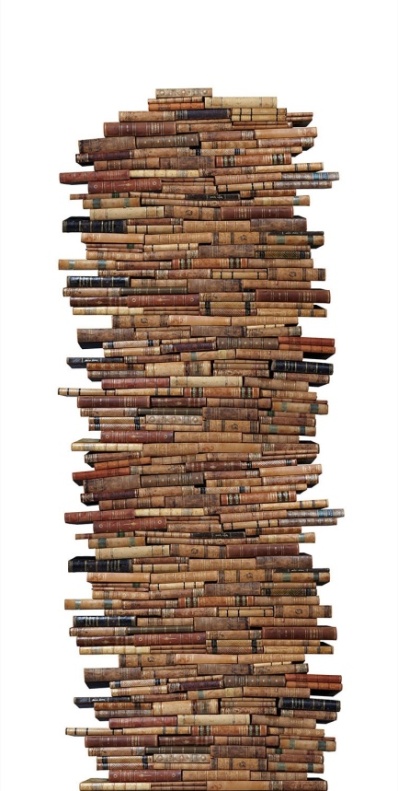 WAS HEISST LESEN/REZEPTION IM FSU?

Bedeutung identifizieren
Wissen aktivieren
Zusammenhänge finden (Bekanntes mit 
Unbekanntem verknüpfen)
Sinn geben
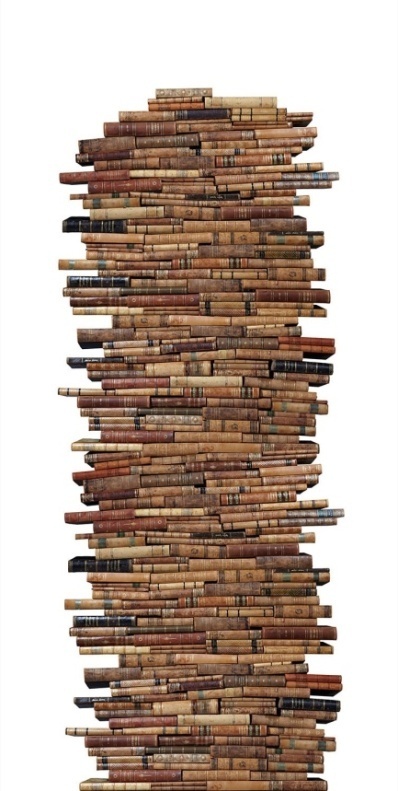 LESEN
Ist ein  Mittel zum Fremdsprachenerwerb

erfolgt durch Input

führt zu Autonomem Lernen

ist ein Prozess von Wahrnehmen und Verstehen, 
der Wahrnehmung geht die Identifikation einer Bedeutung voran

ist ein aktiver, geistiger, mentaler Prozess 
ist interaktiv .Interaktion zwischen einkommenden Daten und 
vorhandenen Kenntnissen (bottom up – top down)
Textschwierigkeit keine objektive Größe
LESEN FUNKTIONIERT DURCH

Hypothesen bilden auf Grund vorhandenen Wissens
Anwenden von Strategien:
Auswählen–Weglassen
Verallgemeinern–Verbinden
LESEN ist kein passiver, sondern ein sehr aktiver Vorgang

„Kilometer machen“ (Westhoff)
Auswahl Texte: Lernenden-Bezug
Rücksichtnahme auf individuelle Kenntnisse, 
Vielfalt der Kontextbezüge, 
interessante Texte, Neues oder Bekanntes in verfremdeter Form, 
an Vorwissen anknüpfen,
Mitspracherecht bei der Auswahl von Texten.
Textbezogene Kriterien
es sollten bevorzugt authentische Texte sein,

natürliche Komplexität, d.h. das Nebeneinander von komplexen 
und einfachen Sätzen, 

Themenvielfalt,

ästhetische Gestaltung,

Ausgewogenheit in der Länge,

jede Textart ist für den Einsatz  im FSU geeignet. 
Textsortenvielfalt!
Lernzielbezogene Kriterien
man sollte nie zu viel mit einem Text erreichen wollen,

Texte sollten nicht (nur) als Impulsgeber benützt 
werden, sondern das Hauptziel ist die Sinnentnahme, 

Techniken und Strategien der Sinnentnahme anwenden.
Authentische Texte
haben eine Intention / Funktion, 
d.h. sie wollen etwas mitteilen
haben einen Adressaten in der  Realität
haben eine   bestimmte Form („Lay-out“)
haben eine für die Textsorte charakteristische Sprache/  charakteristischen Stil
Zeitungstexte
Literarische Texte
Werbetexte / Prospekte / Plakate
Hinweistafeln / Aufschriften / 
Verordnungen
Formulare
Fahrkarten / Fahrpläne
Speisekarten
Inserate / Anzeigen
Graphiken / Statistiken / Tabellen
......................................................
WIE WERDEN TEXTE GELESEN?
LESEZIELE UND LESESTILE

Überlegen Sie sich zwei bis drei Textsorten.
Mit welcher Absicht, zu welchem Zweck (Leseziel) lesen Sie diese?
In welcher Art und Weise, also wie (Lesestil)lesen Sie die Texte?
Leseinteresse: Worum geht es?
Leseziel: sich einen Eindruck verschaffen

Lesestil: Orientierendes Lesen

Überblick über Text und Textinhalt. (Überschriften, Abschnitteinteilung), 
bei Lesetexten sind u.U. Visualisierungen hilfreich).
Leseinteresse: Was ist wesentlich?
Leseziel: das Wesentliche erfassen
Lesestil: Kursorisches Lesen: 
Man folgt dem Textaufbau und versucht die wichtigsten Aspekte des Inhalts zu erfassen.
Leseinteresse: Was interessiert mich?
Leseziel: die relevante Information herausfinden
Lesestil: Selektives Lesen: 
Hier wird nach bestimmten Informationen oder/und 
Zeichen, wie Namen, Zahlen etc. gesucht.
Leseinteresse: Jedes Detail ist wichtig
Leseziel: genaues Wissen
Lesestil: TotalesLesen: 
Verstehen möglichst aller Informationen, jedes Detail 
   wird gelesen
Leseinteresse: Eine (kritische) Auseinandersetzung 
Leseziel: Eine Auseinandersetzung mit dem Text
Lesestil: Argumentatives Lesen: 
Eine intensive (kritische) Beschäftigung /Auseinandersetzung mitdem Textinhalt über den Akt des Lesens hinaus
Leseinteresse: Ästhetischer Genuss 
Leseziel: Unterhaltung, Freude 
Lesestil: Ästhetisches Lesen: 
Ein Text wird ohne „Absicht“ gelesen.
ANALYTISCHES LESEN
Suche X im Bereich von:
Lexik
Syntax 
Semantik 
Pragmatik
Morphologie
LESEFLÜSSIGKEIT ERWERBEN
durch gemeinsames und schnelles Lesen
Methode: Chorlesen
VORKENNTNISSE MOBILISIEREN
durch Antizipieren
Methoden:
Lückentext
Lückendiktat (Klopfdiktat)
vom Titel aus
vom Bild aus
ANTIZIPIEREN vom Titel aus
ZEUGE Dieter
Worum könnte es in der Geschichte gehen?
Nennen Sie 3-4 Dinge, von denen Sie glauben, dass sie in der Geschichte vorkommen könnten
STRUKTURMERKMALE BEWUSST MACHEN 
durch das Erkennen von Aufbauprinzipien und Erzählstrukturen von Texten 
Methoden: Textrekonstruktion (Textpuzzle): 
schriftlich und mündlich

Story Board

Textskelett
SINN  KONSTITUIEREN

Globalaussagen von Texte erfassen: 
Text – Titel zuordnen

Wichtiges von Unwichtigem  unterscheiden: Bausteine einer  Geschichte vorgeben 
– ordnen lassen 
(Plot-Struktur), Vergleich mit dem  Ausgangstext (Expandieren)

Wichtiges von Unwichtigem  unterscheiden: 
informationsreiche Elemente  auswählen lassen: aus Stichworten 
– neuer Text (Reduzieren Expandieren)
LESEN ÜBERPRÜFEN

falsch –richtig
zuordnen: Was passt  zusammen?
Multiple Choice
Durch Überprüfen lernt man NICHT lesen!!!
Erfahrungen mit Literatur im eigenen Fremdsprachenunterricht 
Was sind Ihre ersten Assoziationen?
Welche literarischen Texte wurden in Ihrem FU verwendet? 
Wie wurde mit den Texten gearbeitet?
Welche Aufgaben?
Wer hat die Texte ausgewählt? Inwiefern waren Sie als Lernende einbezogen?
Ab welchem Sprachniveau wurde Literatur eingesetzt?

Tauschen Sie Ihre Erfahrungen (als Lernende und/oder als Unterrichtende) in der KG  (4 Personen)aus und halten Sie dann auf einem Plakat fest:
Welche Schlussfolgerungen ziehen Sie für die Arbeit mit Literatur im DaF-Unterricht? 
Formulieren Sie 5 goldene Regeln! 
Welche Fragen stellen Sie sich?
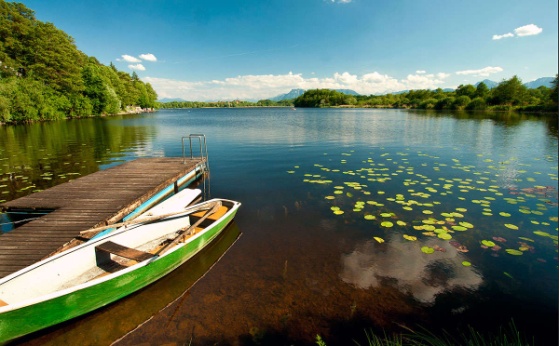 naturgedicht

		heu
		                             see          (Ernst Jandl)
Schreiben Sie ein küchengedicht, meergedicht, marktgedicht, frühstücksgedicht …
„chinesisches/spanisches/romantisches/kritisches/… naturgedicht“.
Suchen Sie ein Bild, das dieses Gedicht illustriert.
Das Gedicht wurde in einer Zeitung für den Deutschunterricht abgedruckt. Schreiben Sie einen Brief, in dem Sie sich darüber beschweren und argumentieren, warum es für den DU ungeeignet ist (warum könnte es geeignet sein?)
Gedichte 

kann man __________
von ___________ bis ___________, 
im ___________ und am ___________,
beim __________ im _________ und  im ___________ sowieso.
Beim Warten auf 
___________, ___________ oder ___________ und           
beim ___________,
wenn man unbedingt muß. 
Im ___________, ___________, am ___________ – 
ein Gedicht hab ich 
immer zur Hand!
Aber am liebsten ___________
Gedichte 

kann man lesen
von morgens bis abends, 
im Bett und am Klo,
beim Spazieren im Park und  im Wald sowieso.
Beim Warten auf 
U-Bahn, Zug oder Bus und           
beim Zahnarzt,
wenn man unbedingt muß. 
Im Kaffeehaus, Thermalbad, am Strand – 
ein Gedicht hab ich 
immer zur Hand!
Aber am liebsten ___________
…
Aufgaben
Schreiben Sie den Text zu Ende!
Suchen Sie passende Texte für folgende Situationen (aus):  nach dem Aufstehen, vor dem Einschlafen, für eine Liebeserklärung, für einen Abschied, für einen Kindergeburtstag, … 
Schreiben Sie einen Text nach diesem Muster: „Zeitungen/Musik/SMS/etc. kann man“
Was lesen Sie wann/in welcher Situation?
Stellen Sie Ihren Lieblingstext vor!
Literarische Texte eignen sich für FU, weil sie??????

Machen Sie sich kurz alleine Gedanken
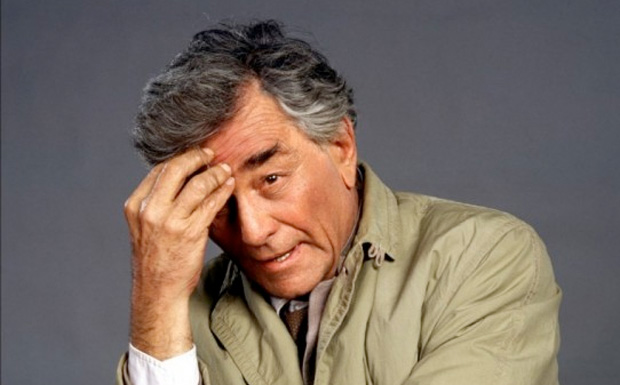 Literarische Texte eignen sich für FU, weil sie

ein hohes Motivationspotential bieten
zur kreativen Mitwirkung an Sinnbildung auffordern
Kompetenz im Textverstehen fördern  
zu kulturellen Vergleichen anregen (dynamischer Kulturbegriff, Perspektivwechsel, Empathie)
Kulturalisierende  Zuschreibungen problematisieren können (Stolperstein)
Subjektivität von Wahrnehmung deutlich machen 
zu einem SUBJEKTIVIERUNGSKRITISCHEN ZUGANG anregen 
 generell: ein Fokus auf Herrschaftspraxen ermöglichen
unterschiedliche Perspektiven auf „Wirklichkeit“ vermitteln 
die Auseinandersetzung mit Fremdheit , der Konstruktion von Fremdheit ermöglichen 
Perspektiv- und Rollenwechsel ermöglichen und der Schulung der Empathiefähigkeit dienen 
Fragen und Suchbewegungen initiieren können
Vergnügen bereiten
Auswahl Textkriterien
Bilden Sie neue Gruppen
Diskutieren Sie diese Punkte und machen Sie Notizen zu folgenden Fragen:
Welche literarischen Texte sind für den Fremdsprachenunterricht geeignet?
Versuchen Sie 7 Auswahlkriterien zu formulieren
Vergleichen Sie anschließend Ihre Punkte mit denen von Carola Surkamp und Ansgar Nünning
Kriterien für die Auswahl literarischer Textenach Carola Surkamp, Ansgar Nünning: Englische Literatur unterrichten, 2006
Texte sollten:
 authentisch sein
den Bedürfnissen und Interessen der Lernenden entsprechen und einen Bezug zu ihrer Lebenswelt haben
v. ihrem sprachl. u. inhaltl. Schwierigkeitsgrad her d. Zielgruppe angemessen sein
die Lernenden zum Nachdenken und Reden über das dargestellte Thema anregen
der Lehrkraft selbst gefallen
m. übergreifenden Lernzielen sowie m. Zielen d. Unterrichtseinheit vereinbar sein
thematisch aktuell und repräsentativ für das Zielsprachenland sein
vielfältige Perspektivenwechsel ermöglichen
im Zusammenhang mit anderen (komplementären oder kontrastiven) Texten behandelt werden
die Interaktion zwischen Textwelt und Welt der Lernenden fördern
vielfältige Anschlussmöglichkeiten sowohl für analytische als auch kreative Textarbeit bieten
…
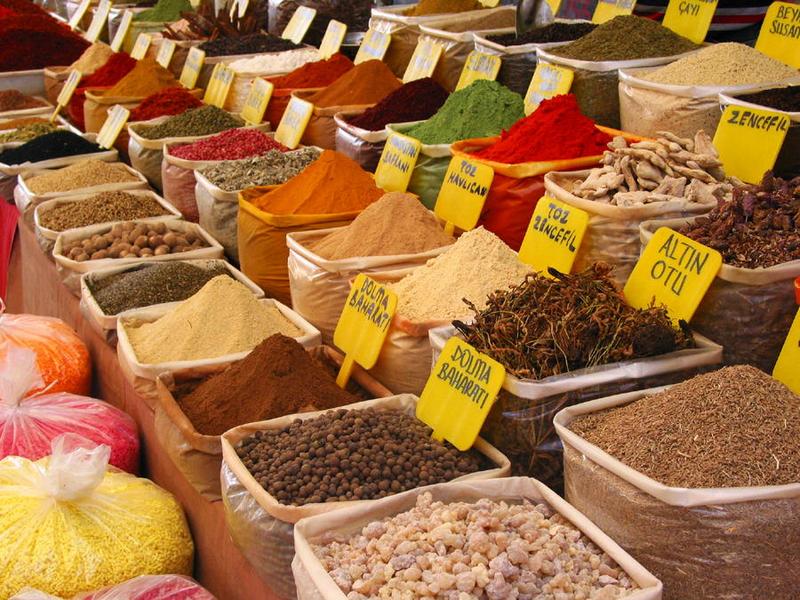 Aufgabentypologien 
 Aufgaben vor – während – nach der Lektüre

„In der Muttersprache sind die Worte den Menschen angeheftet, so daß man selten spielerische Freude an der Sprache empfinden kann. … 
In einer Fremdsprache hat man aber so etwas wie einen Heftklammerentferner: Er entfernt alles, was sich aneinanderheftet und sich festklammert.“

Yoko Tawada: 
„Von der Muttersprache zur Sprachmutter“. In: dies.: Talisman. Literarische Essays. Tübingen: Konkursbuch-Verl., 1996, S. 9-15, Zitat S. 15
Aufgaben vor/während/nachder Lektüre/dem Sehen/Hören/Lesen
(Ideen?)
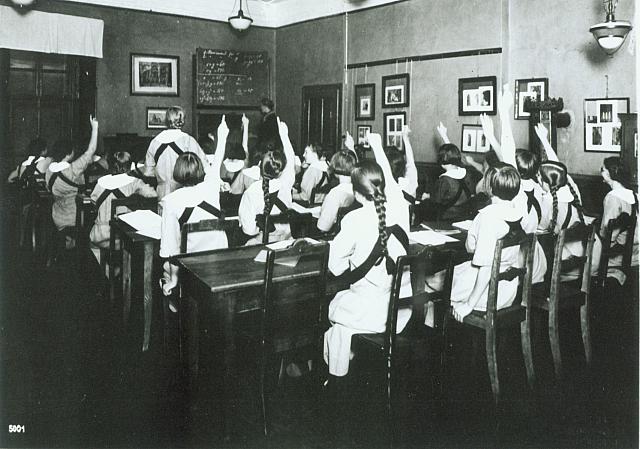 Peter Bichsel: Ein Tisch ist ein Tisch
Vor dem Sehen 
1. Informieren Sie sich über den Schriftsteller Peter Bichsel und erstellen Sie ein Kurzreferat.

2. Diskutieren Sie den Titel der Geschichte von PETER BICHSEL „Ein Tisch ist ein Tisch“ und vermuten Sie, wovon darin die Rede sein könnte?

Gebrauchen Sie dabei die folgenden Sprachmittel:
Ich nehme an, dass…
Ich vermute, dass…
Ich meine, glaube, dass…
Mir scheint, dass….
Womöglich…
Eventuell
Ich habe den Eindruck, dass
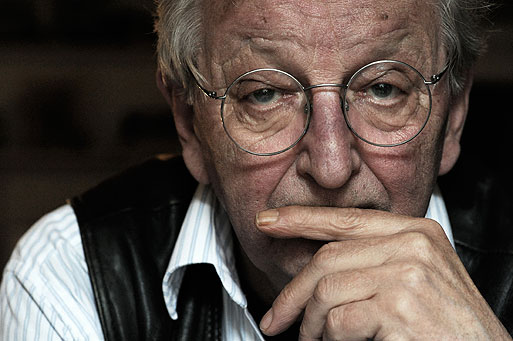 Während des Sehens (https://vimeo.com/8749843) 
1. Sehen Sie sich den Filmanfang (0:60)an und schildern Sie Ihre Gefühle
Wie werden Sie von der Musik und den Bildern angestimmt?
(Gruppe 1: Musik; Gruppe 2: Bilder)
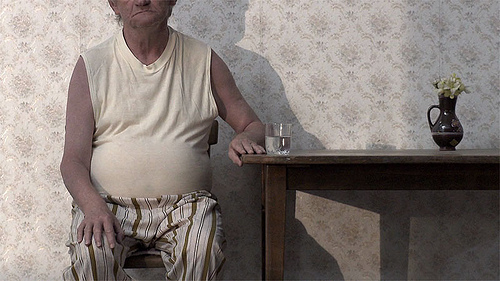 Nach dem Sehen/Lesen/Hören
1. Stellen Sie sich vor, Sie haben die Möglichkeit, diesem Mann zu helfen. Welche  Ratschläge würden Sie ihm geben. 
 
2. Stellen Sie sich vor, sie seien die „erste Liebe“ dieses Mannes gewesen und hätten sich aus den Augen verloren. Jetzt – nach all den Jahren- sind Sie vom Zustand Ihres alten Freundes entsetzt. 
    Schreiben Sie einen Dialog zwischen beiden. Wovon könnten sie sprechen? 


3. Glauben Sie, es gibt in Ihrer Stadt ähnliche Schicksale? Warum (nicht)?
4. Warum lässt eine Gesellschaft zu, was wären Möglichkeiten/Modelle, alten Menschen eine Perspektive zu geben?

Perspektiven für  ältere Menschen: 
     http://www.kleinezeitung.at/kaernten/sanktveit/3222545/grandiose-granny.story
3-Minute Paper bzw. stille Abschlussreflexion 

Themen/Inhalte des Workshops (in Stichpunkten)
Das war mir bereits bekannt (in ausformulierten Sätzen)
Das habe ich neu erfahren (in ausformulierten Sätzen)
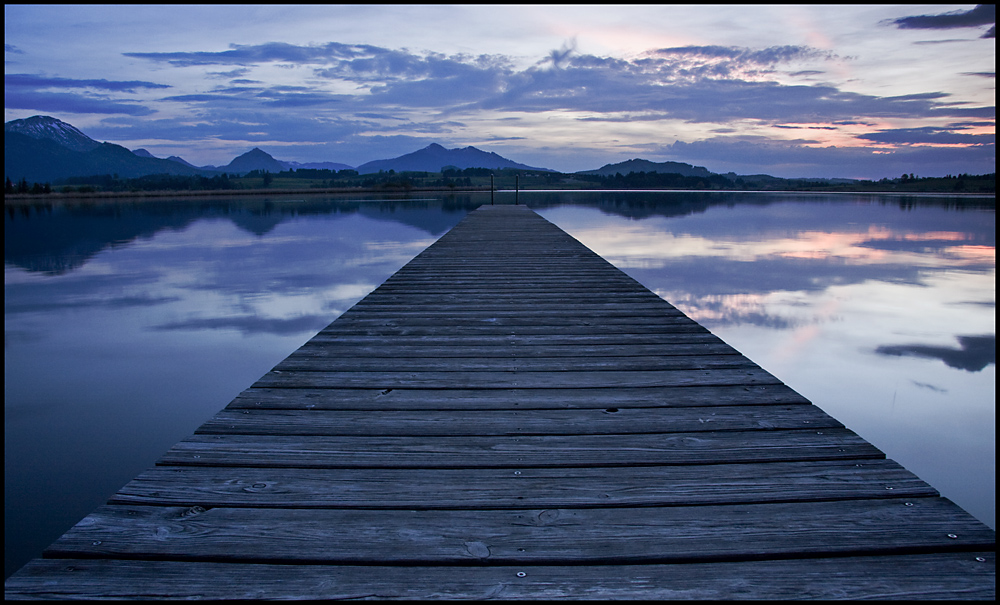 Hausaufgabe
Folien wiederholen/lernen
Didaktisierungen fertigstellen
Sich über vortragende Konferenz informieren